«ВНАЧАЛЕ БЫЛО СЛОВО…»
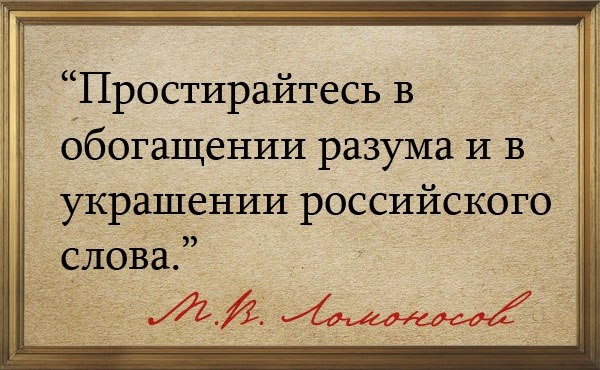 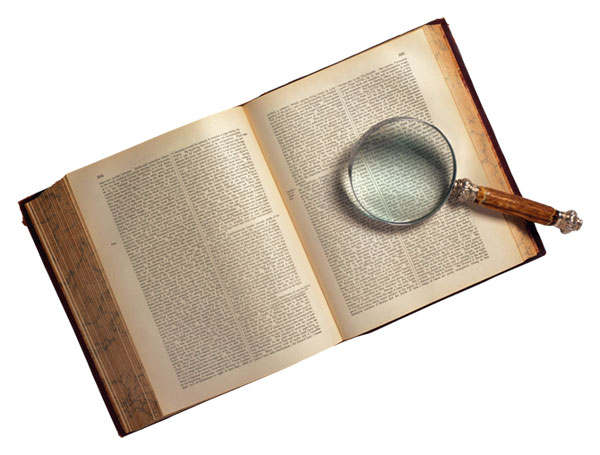 РАУНД 1«Точное слово»“КОГДА НЕ ЗНАЕШЬ СЛОВ,НЕЧЕМ ПОЗНАВАТЬ ЛЮДЕЙ.”                                                 КОНФУЦИЙ
Обратимся к истории…1) В 863 году в жизни славянских народов произошло важное событие. Назовите его.2)Назовите дату празднования Дня славянской письменности.3)Как называлась славянская азбука ?
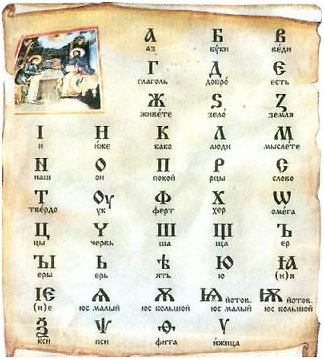 КРЫЛАТАЯ СЛОВЕСНОСТЬ…4)Англичане говорят что такие люди похожи друг на друга как две горошины, шведы- как две ягоды, немцы и чехи – как яйцо и яйцо.  А как говорят русские?5)Если англичанин знает что-либо хорошо, он говорит: знаю как кисть своей руки, а француз и немец – как собственный карман. А русский? 6)Немцы говорят о таком человеке, что у него денег как сена, французы – что он сшит из золота. А что о таком человеке говорят русские?7)После случившегося англичане в этой ситуации видят звёзды, а французы – 36 подсвечников. Что в этом случае происходит с русскими?
Определите, из каких басен эти крылатые слова. 8) «И в сердце льстец всегда отыщет уголок».  9) «А ларчик просто открывался».  10) «Попрыгунья Стрекоза лето красное пропела».      11)«Ты виноват уж тем, что хочется мне кушать».
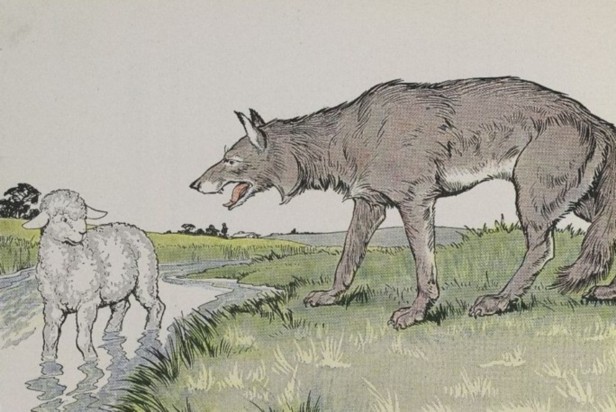 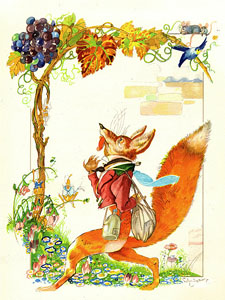 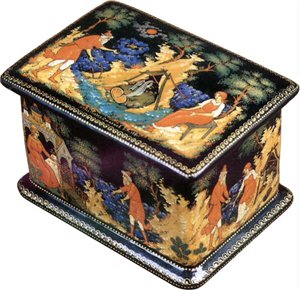 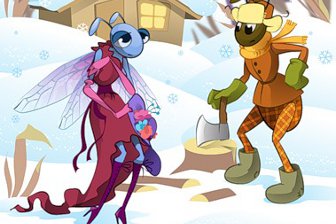 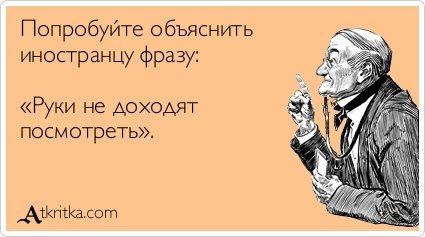 РАУНД 2«Языковед»«Слово отражает мысль: непонятна мысль — непонятно и слово.»                                                                                 В.Г.Белинский
«Глагольный» вопрос
ЗАДАНИЕ!

Запишите как можно больше глаголов, которые без «не» не употребляются.
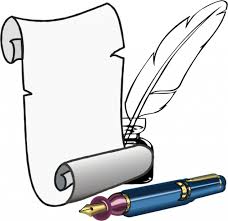 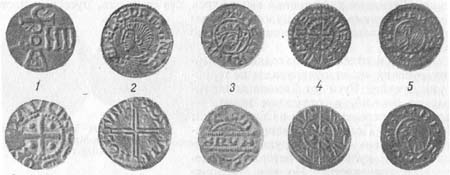 «Денежный» вопрос
Задание!
 В нашей стране в обращении основной денежной единицей является рубль. А знаете ли вы другие названия денежных единиц, существовавших на Руси? Назовите их через одну минуту (запишите в лист ответов).
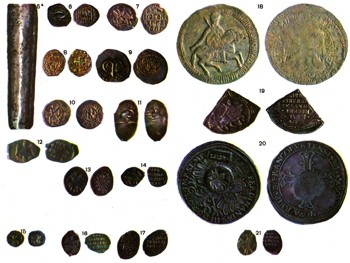 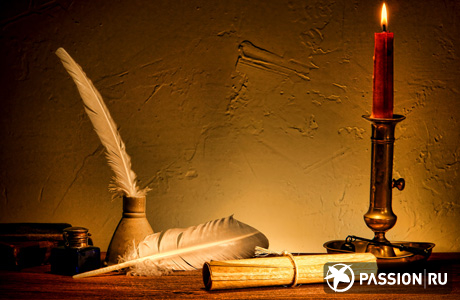 Исторический вопрос
Задание!
 Случайно ли совпадение первого слога в словах компот и композитор? Аргументируйте свою точку зрения? Через минуту дайте ответ.
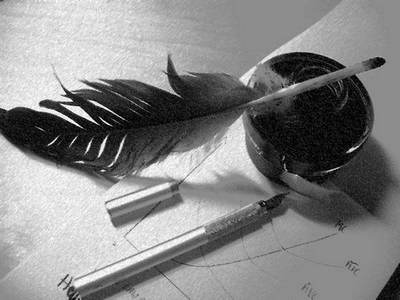 РАУНД 3«Знаток слова»«Ржавеет золото и истлевает сталь. Крошится мрамор. К смерти все готово. Всего прочнее на земле — печаль, и долговечней — царственное слово.»                                                                                  Ахматова А. А.
Замените данные заимствованные слова исконно русскими
Презентация
Шоу
Позитивный
Имидж
Санкция
Коммуникабельный
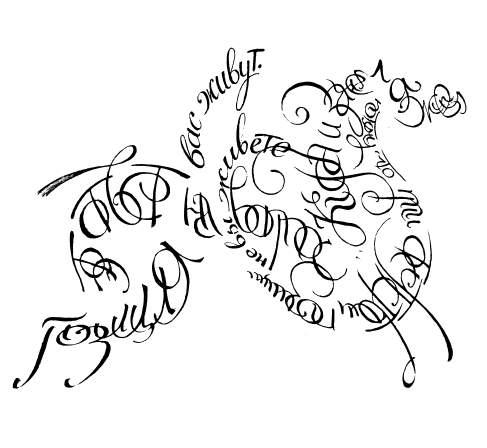 РАУНД 4«Игра слов»«Нет магии сильней, чем магия слов.»                          Франс Анатоль
ЛОГОГРИФЫЛогогриф - это род загадки, для решения которой сначала нужно отыскать загаданное слово, а затем образовать от него новые слова путём перестановки или выбрасывания отдельных слогов или букв.
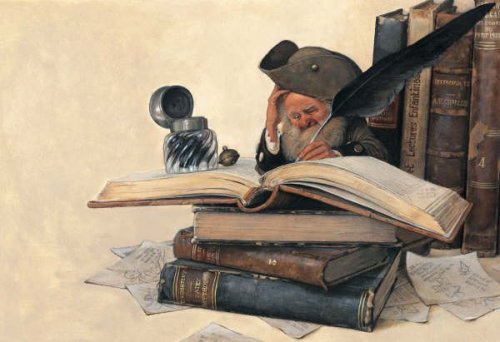 ПРИМЕР:1. Всё слово - река в Японии на острове Хонсю. (ОМОНО)2. Без одной буквы - населённый пункт в северо-восточной части Франции, недалеко от границы с Бельгией. (ОМОН)3. Без двух - река в Эфиопии. (ОМО)4. Без трёх - город во Франции, недалеко от Парижа. (МО)
А теперь попробуйте разгадать следующие ЛОГОГРИФЫ: (по командам)1. Всё слово - травянистое растение с крупными красивыми цветками, которое в Индии и Китае считается священным.2. Без одной буквы - игра на особых карточках с номерами или картинками, которые закрываются фишками.3. Без двух букв - прибор для измерения глубины воды.4. Без трёх - предлог, указывающий на исходную точку чего-либо.5. Оставшаяся буква - междометие, выражающее сильное чувство.1. Всё слово - растирание лица и тела с лечебными или гигиеническими целями.2. Без одной буквы - густая смесь.3. Без двух букв - фильм С. Соловьёва.4. Без трёх букв - древнеримская медная монета.5. Без четырёх букв - первоклассный лётчик.6. Последняя буква - предлог со значением "от чего, откуда".1. Всё слово - общее название царей, королей, императоров.2. Без одной буквы - религиозный человек, давший обет вести аскетическую жизнь.3. Без двух букв - название современного газированного напитка.4. Без трёх букв - личное местоимение.5. Без четырёх букв - предлог.6. Последняя буква - междометие, выражающее досаду, а также удивление.
ТАВТОГРАММА  (от греч. tauto — то же самое и gramma — запись) текст, в котором строки или слова начинаются одной и той же буквы. Чаще всего с их помощью пишутся стихи, по большей части шутливые, но это могут быть и любые другие тексты, отвечающие этому правилу. Мой милый маг, моя Мария, —Мечтам мерцающмий маяк.Мятежны марева морские,Мой милый маг, моя Мария, —Молчаньем манит мутный мрак...Мне метит мели мировыеМой милый маг, моя Мария,Мечтам мерцающмий маяк!В.Брюсов
«МАСТЕР СЛОВА»Попробуйте создать предложение или даже небольшой текст, в котором все слова будут начинаться на одну букву.
Я ко всем наукам ключ имею,
                                                 Я со всей вселенною знаком –
        Это потому, что я владею
    Русским всеохватным языком.
Семен Данилов